Outdoor Media Plan - Hisar
Hisar 20x10 ,Old court complex(Fc.Oxy.gym)
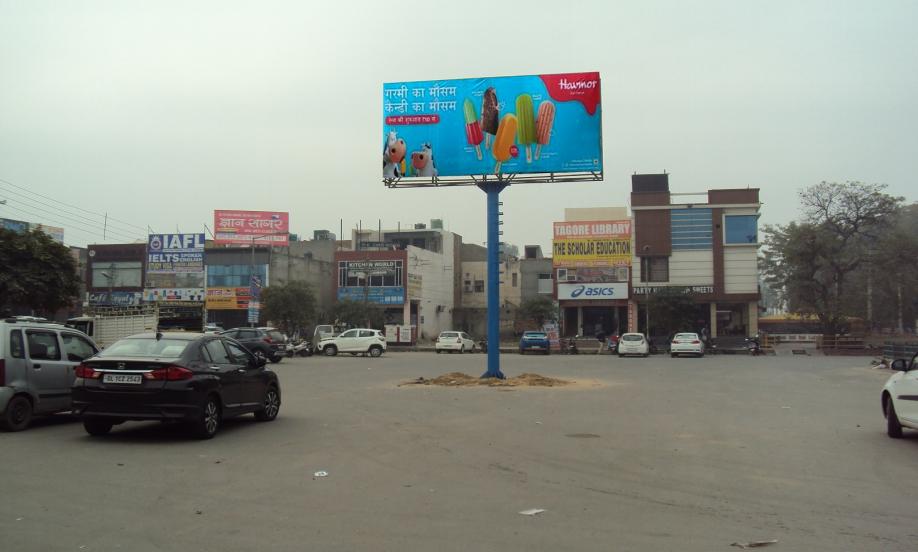 Hisar 20x10, Sec-15 mod Nr mini sectriat(Fc.Hisar)
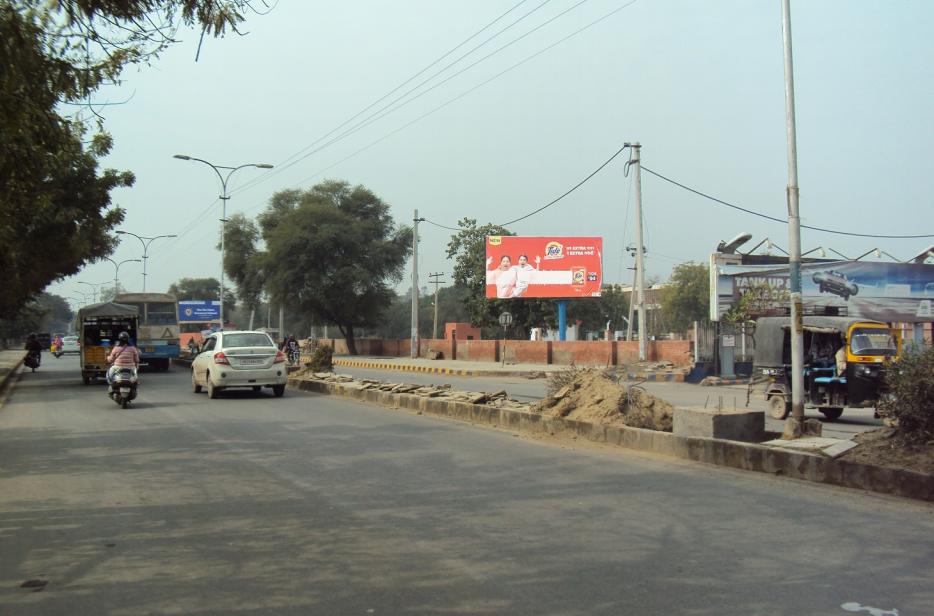 Hisar 20x10,Sec-13,(Fc.Sec-9-11)
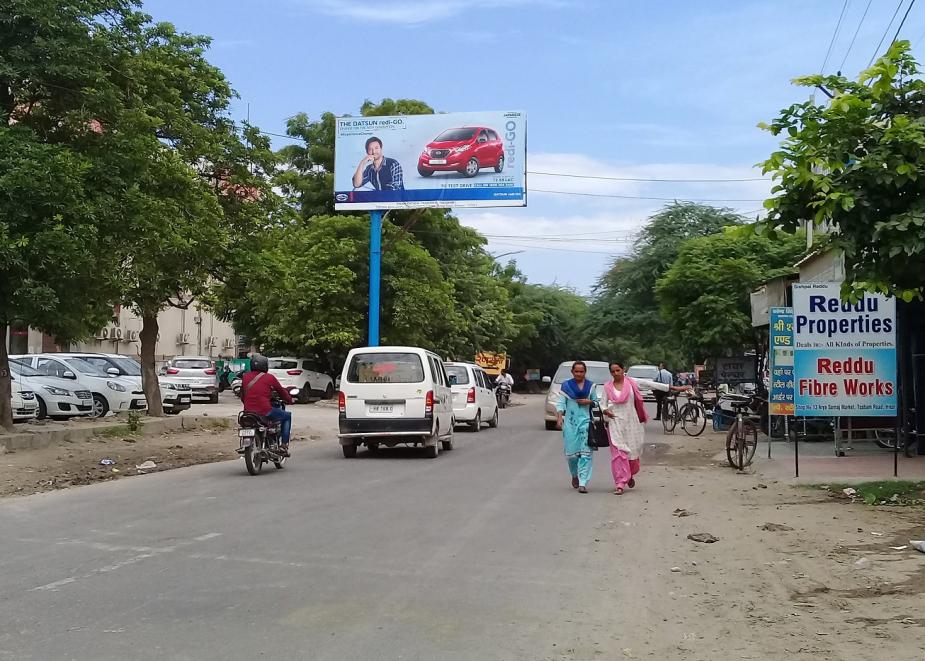 Hisar 20x10,Sec-13(Fc.Dabra chowk)
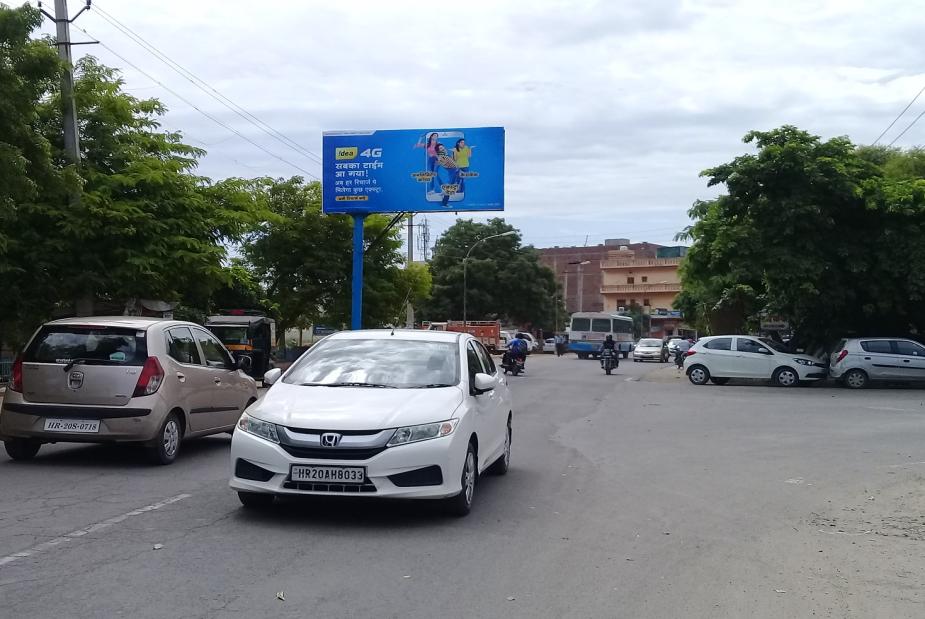 Hisar 20x10,Sec-13(Fc.ITI Chowk)(Available-04-02-2020)
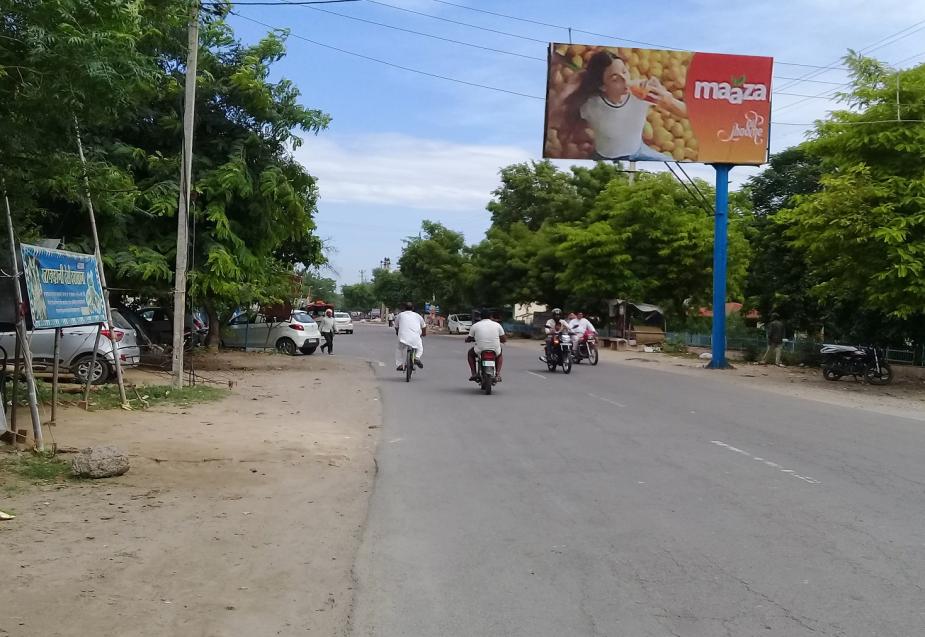 Hisar 20x10, Industrial Area (Fc. Hisar)
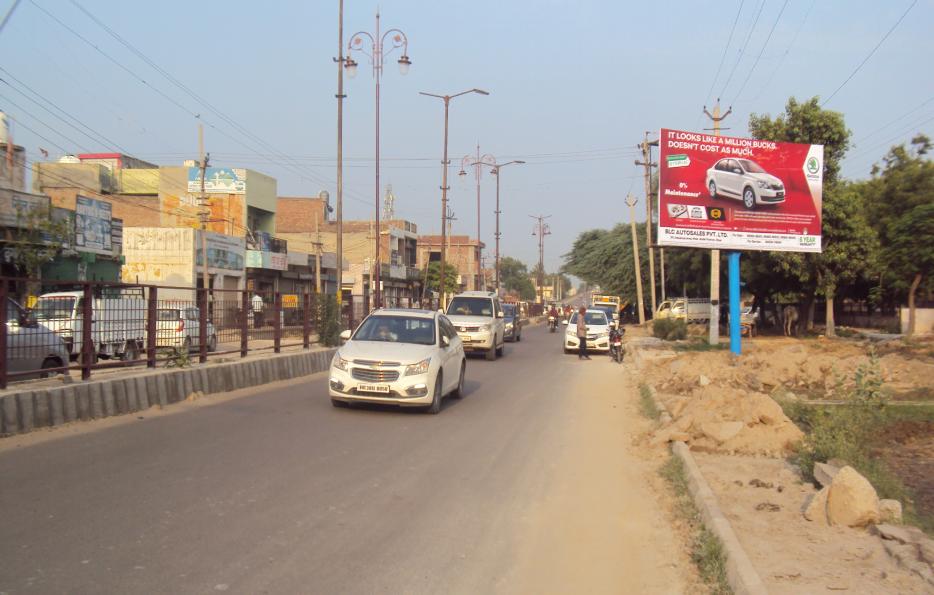 Hisar 20x10, Industrial Area (Fc. Dehli)
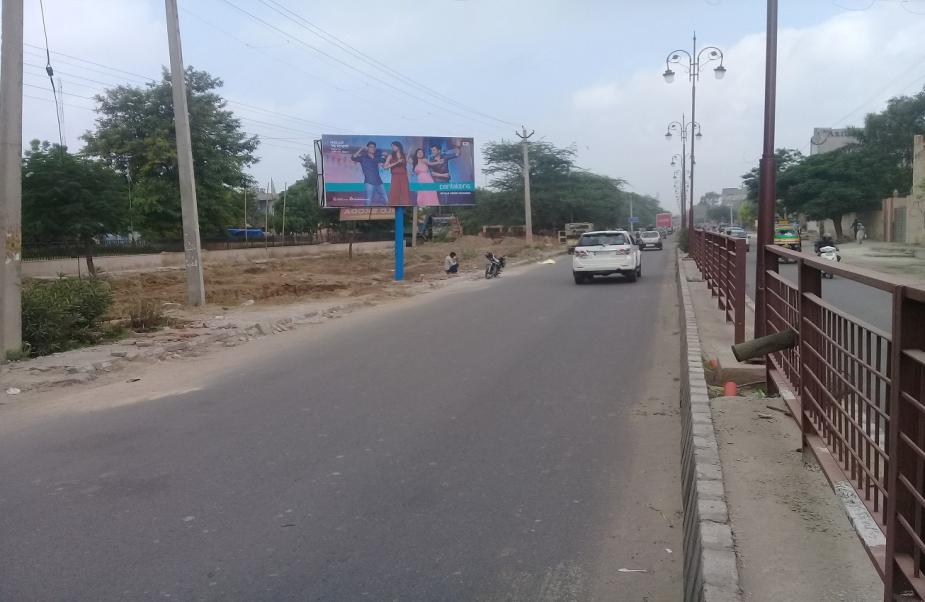 Hisar 20x10,Red Square Mrkt,Nr.Miraz cinema(Fc.Bus st.)
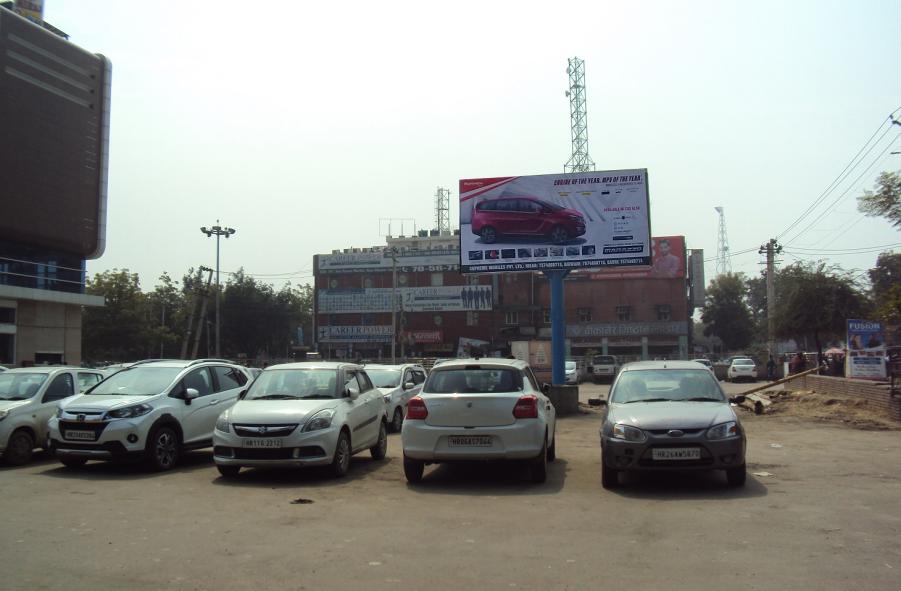 Hisar 20x10,Red squere mrkt(Nr miraj cinema)
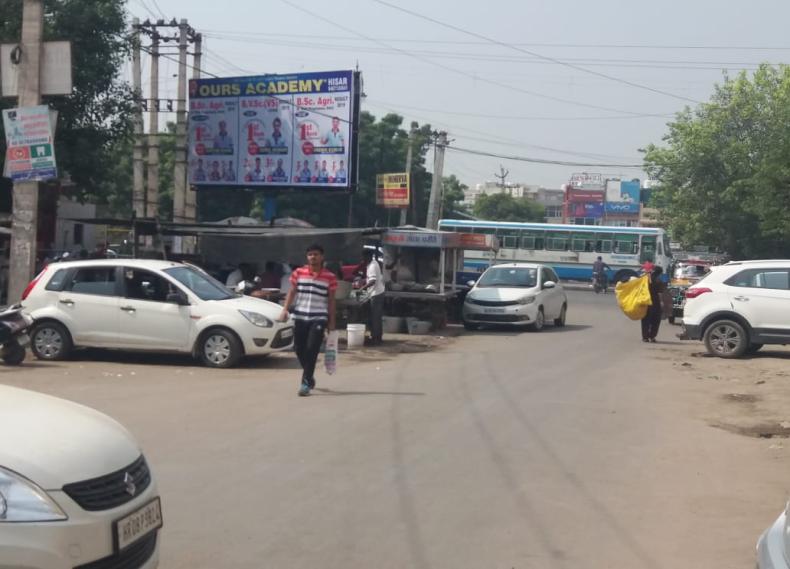 Hisar 20x10,Red  Sq.Mkt.Nr.Telephone exchange(Single)
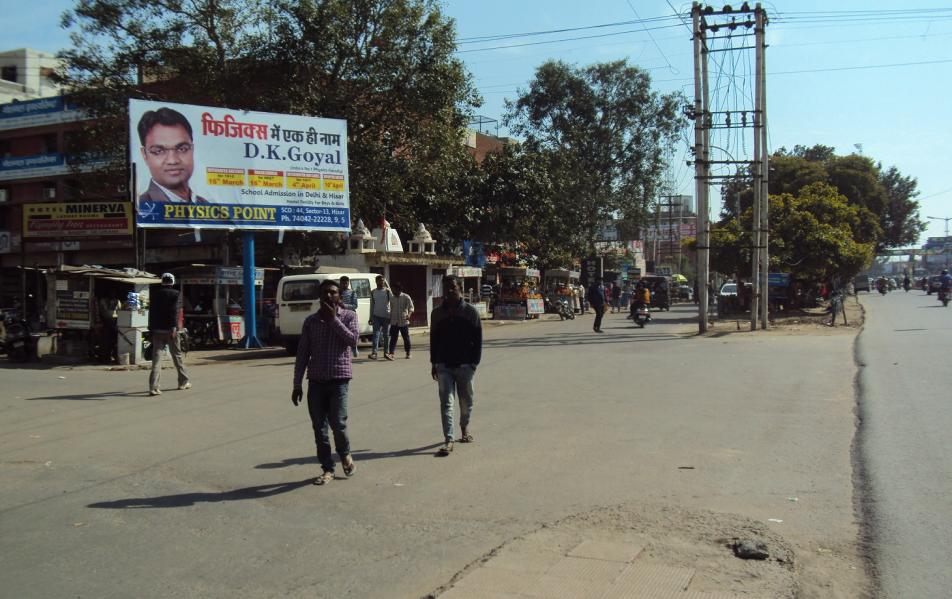 Hisar 20x10,Grover mrkt(Fc.Prijat chowk)(Available-04-01-20)
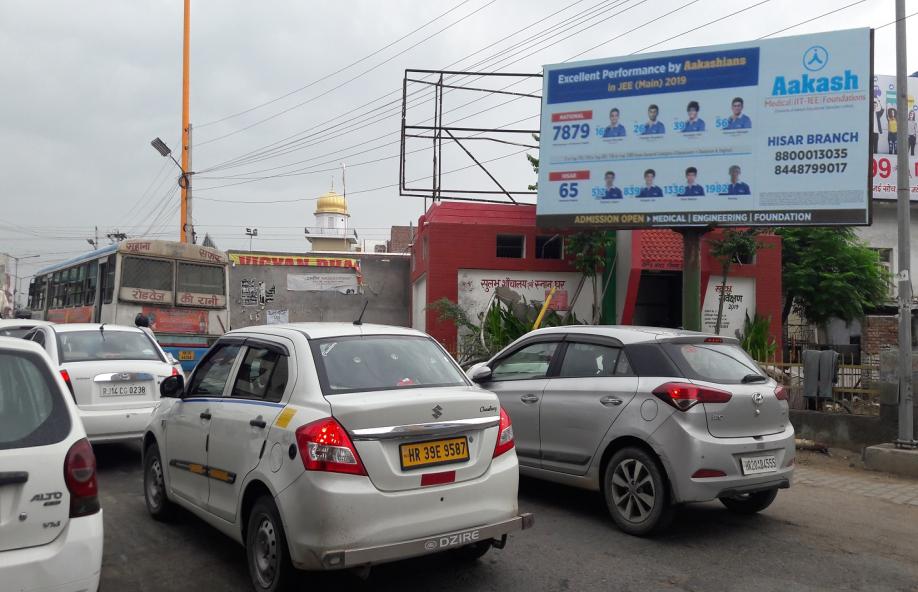 Hisar 20x10,Civil Hospital
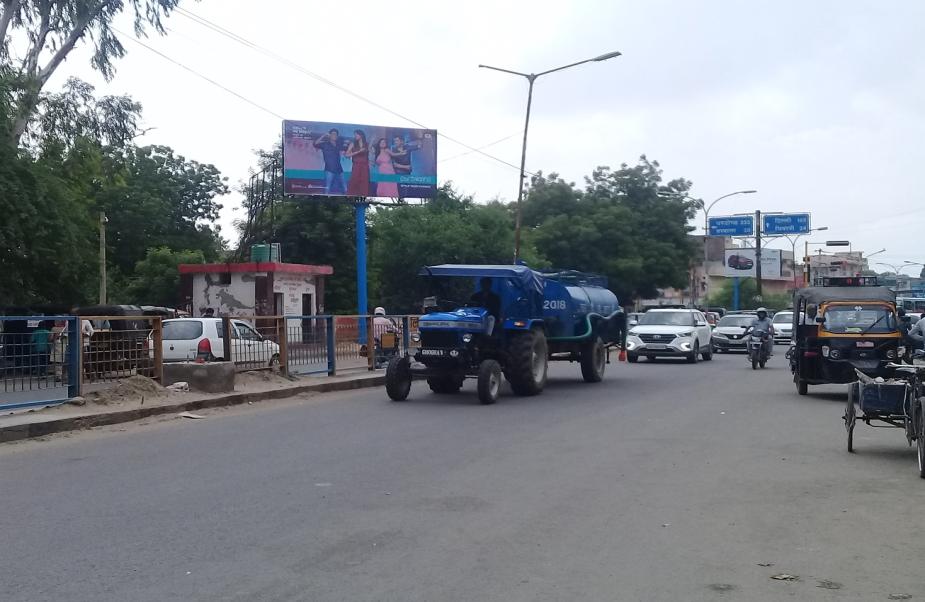 Hisar 20x10,Cloth mkt Opp. Bus st.(Fc.Civil Hospital)
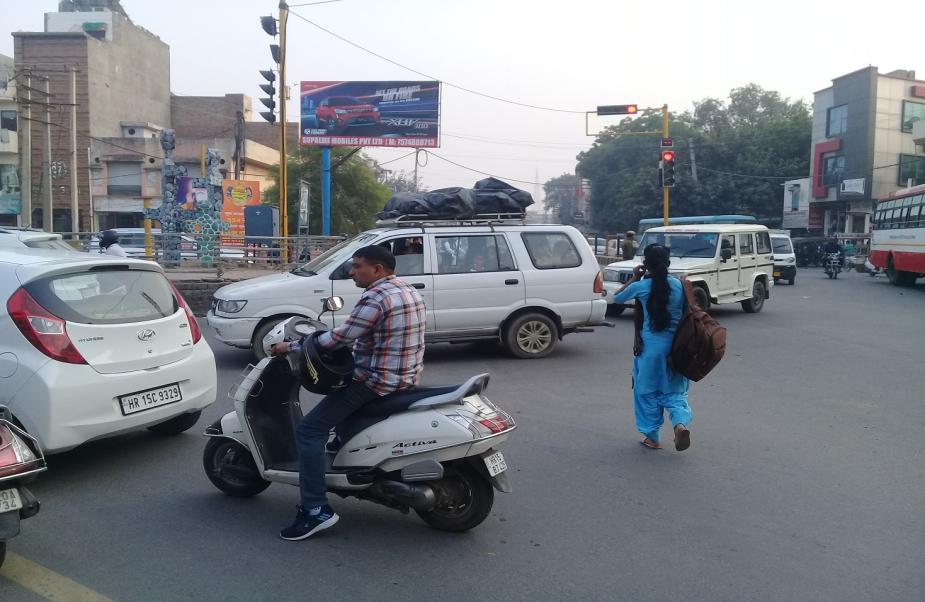 Hisar 20x10, Sirsa road Opp.Anaj mandi(Fc.Bus st.)
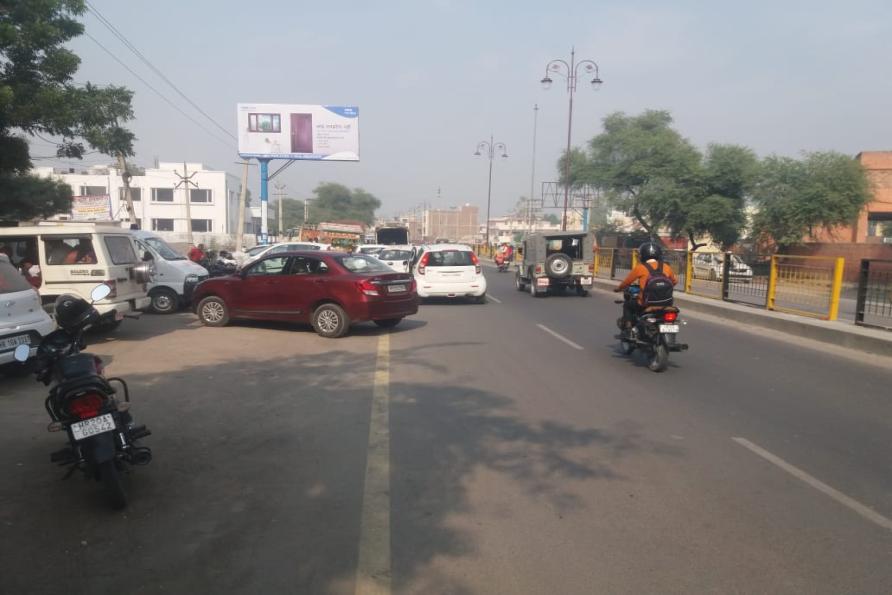 Hisar 20x10,Sirsa road,Sec-14 Opp.Anaj mandi
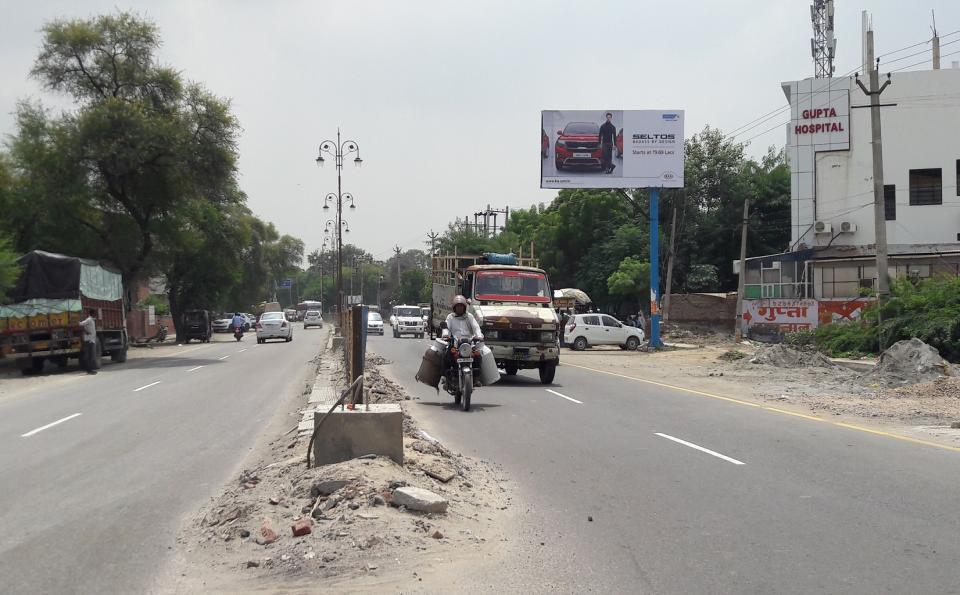 Hisar 20x10,Opp. Sec-14(Bus st.facing)(Available-04-02-2020)
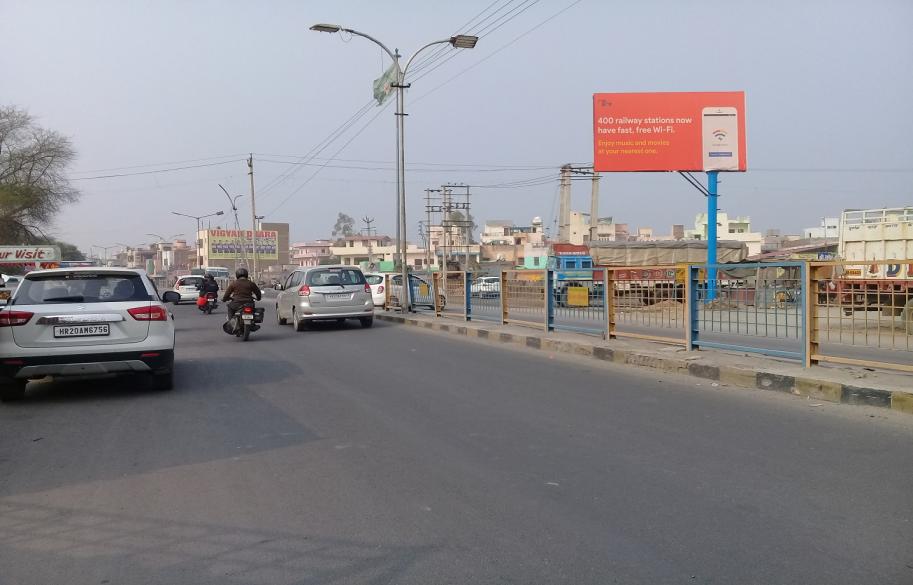 Hisar 20x10,Opp. Sec-14(Fc.Sirsa)
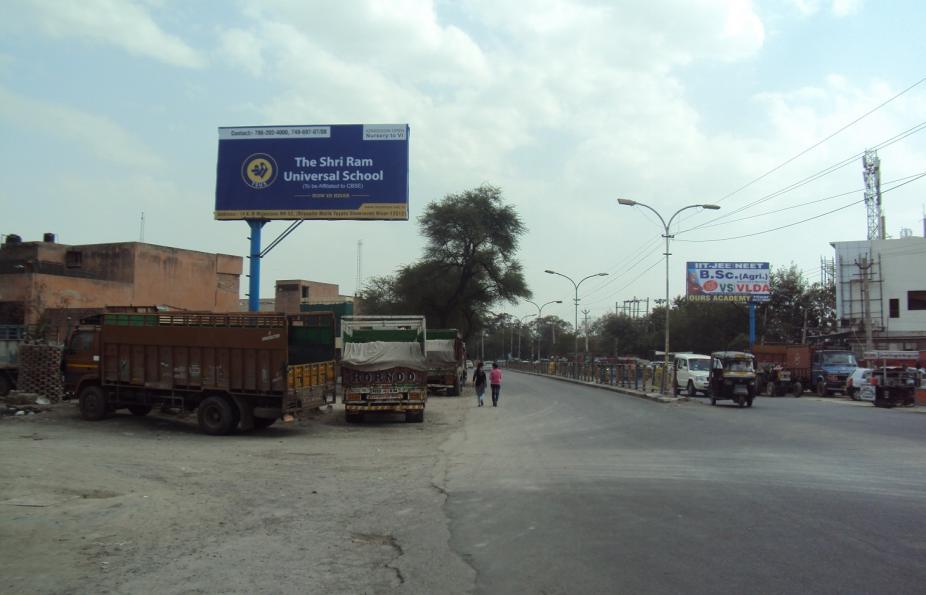 Hisar 20x10,Bikaner chowk(Fc. Bus st)
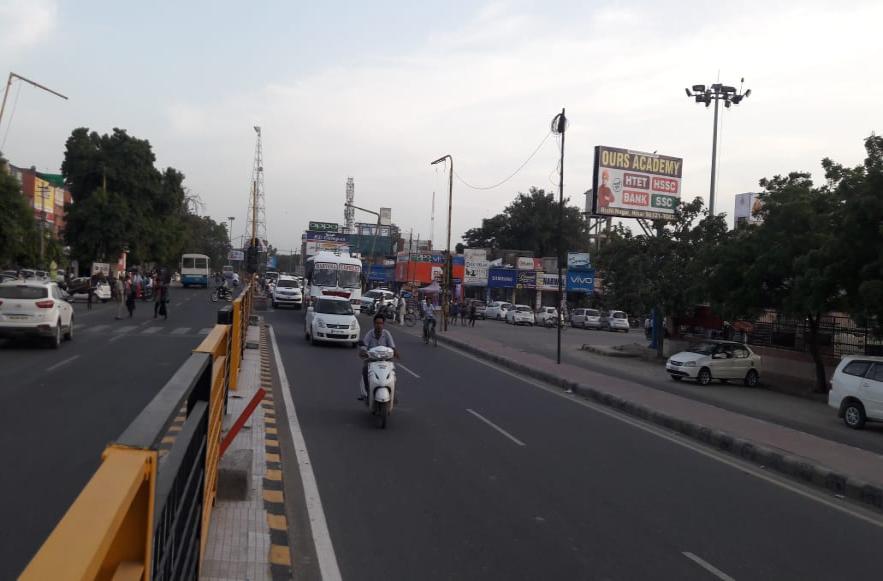 Hisar 20x10 Sirsa Chungi Hissar Entry ( Facing City)
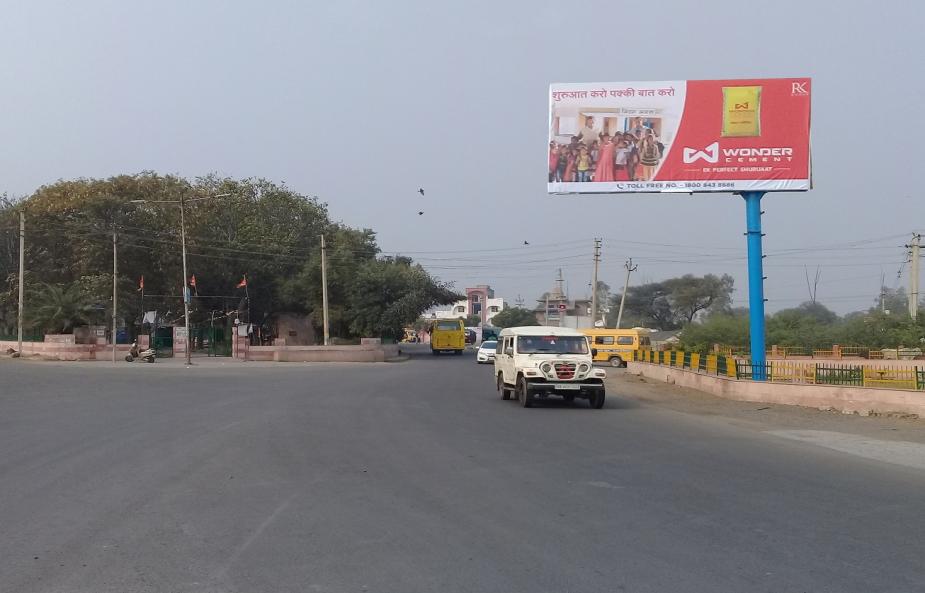 Hisar 20x10, Sirsa Chungi Hissar Exit ( Facing Sirsa)
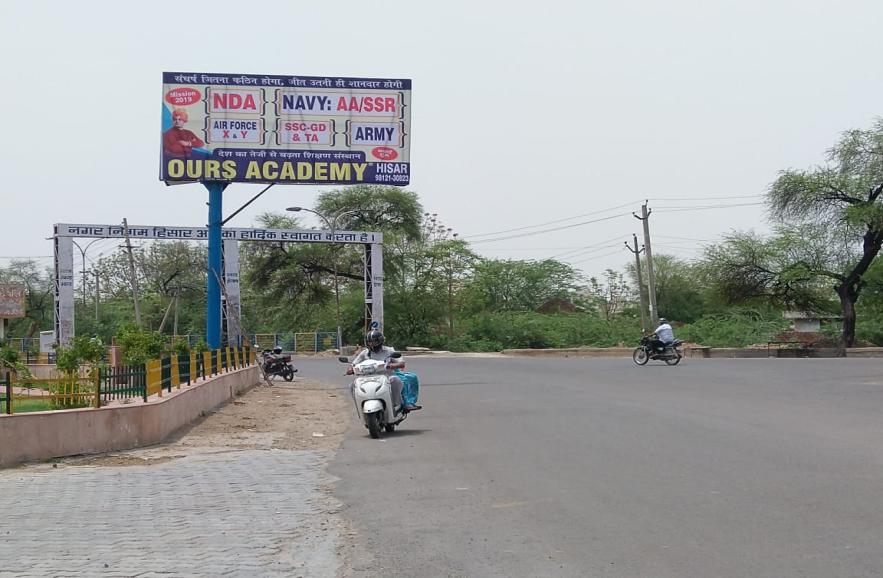 Hisar 20x10,Barwala Road
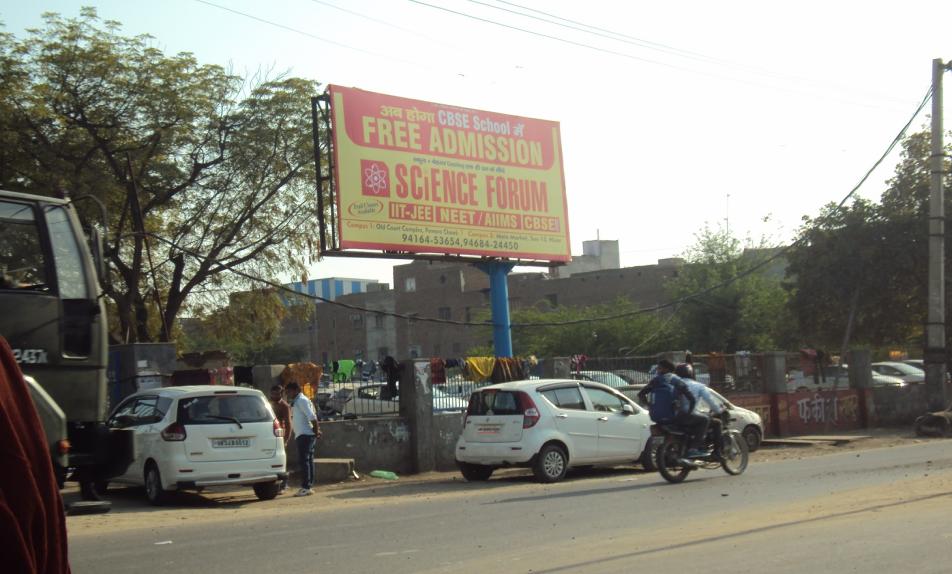 Hisar 18x8,Anaj mandi
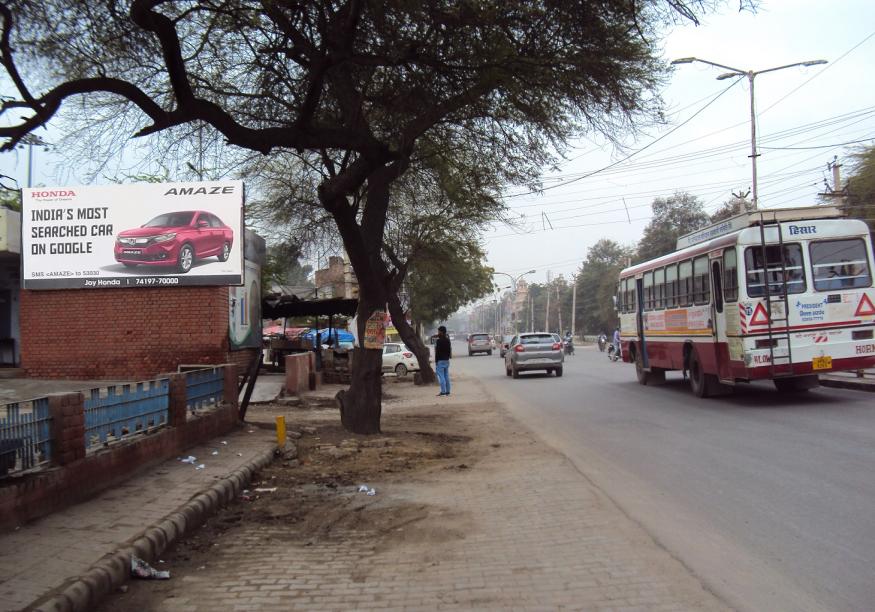 Hisar 13x6,Talaki Gate
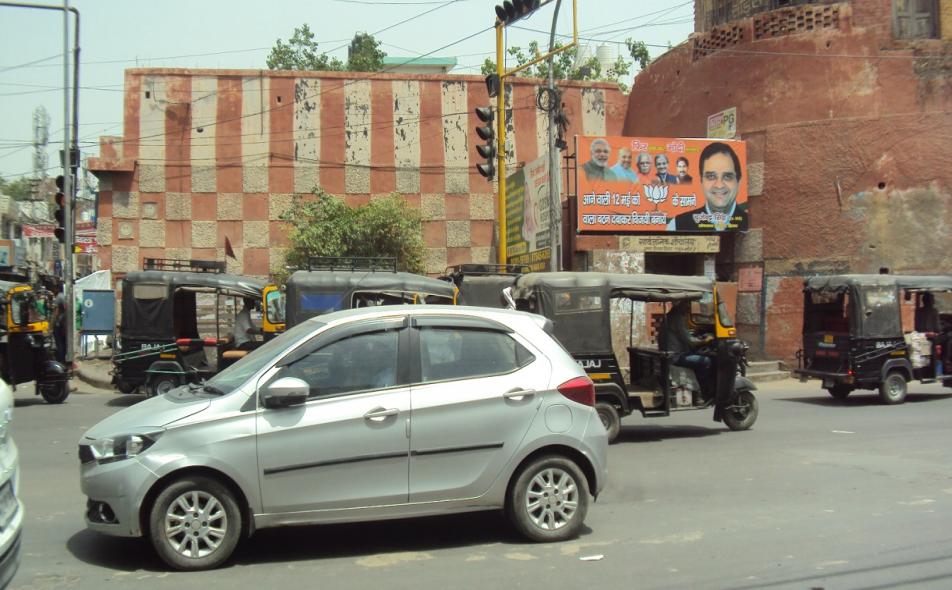 Hisar 18x8,Talaki Gate
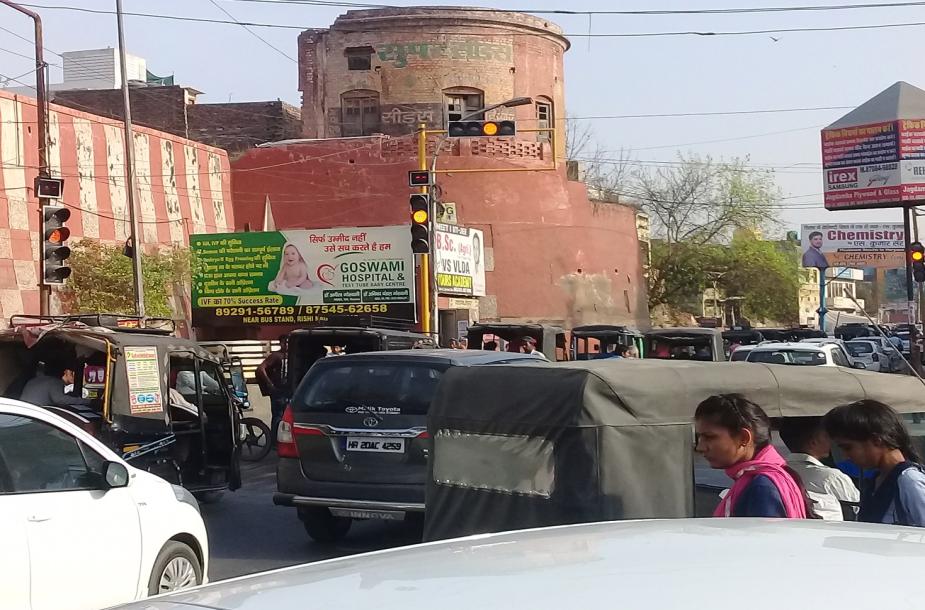 Hisar 18x8,Grover mrkt
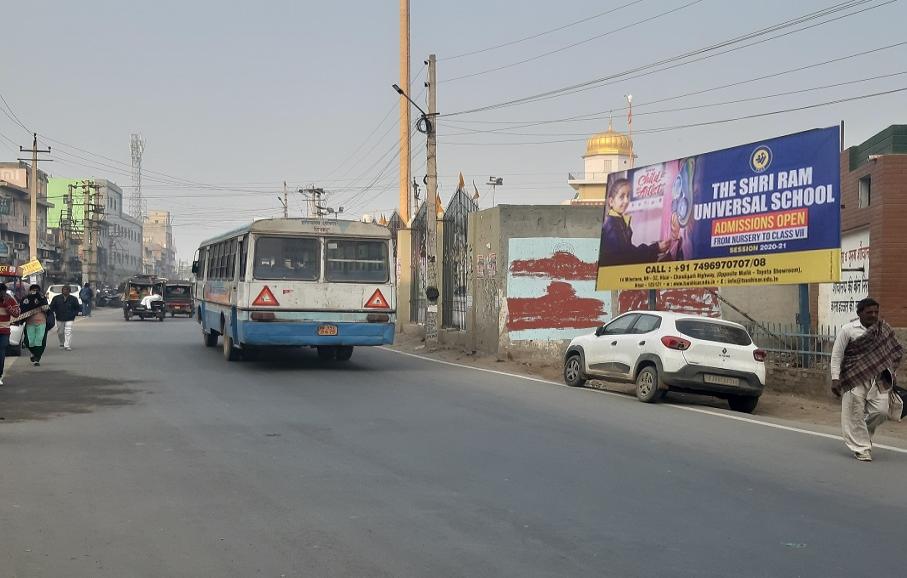 Hisar 18x8,IG Chowk
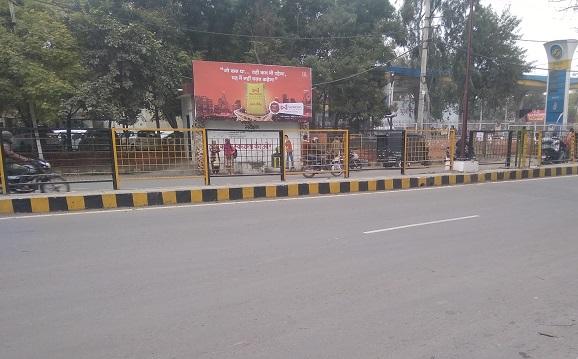 Hisar 18x8, P.L.A Sec-15 Turn
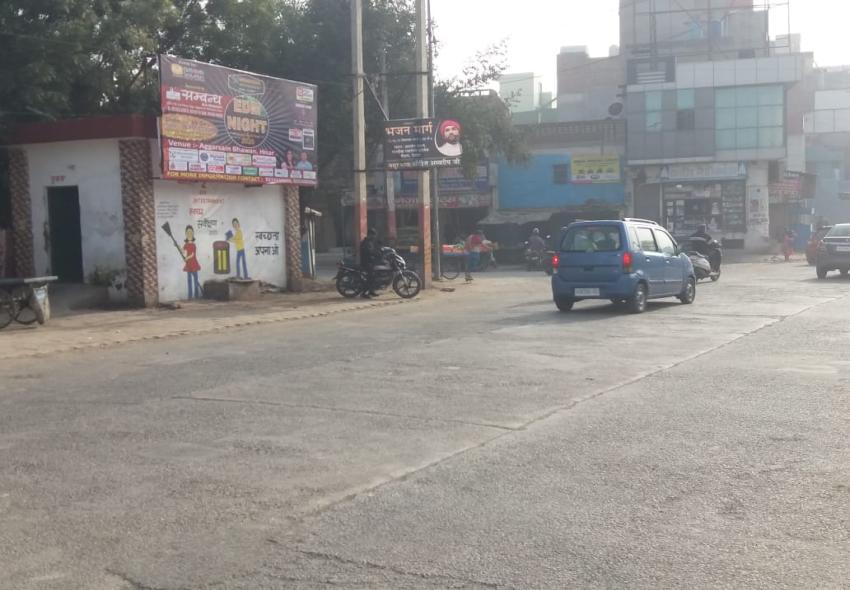 Hisar 18x8,Auto Mrkt
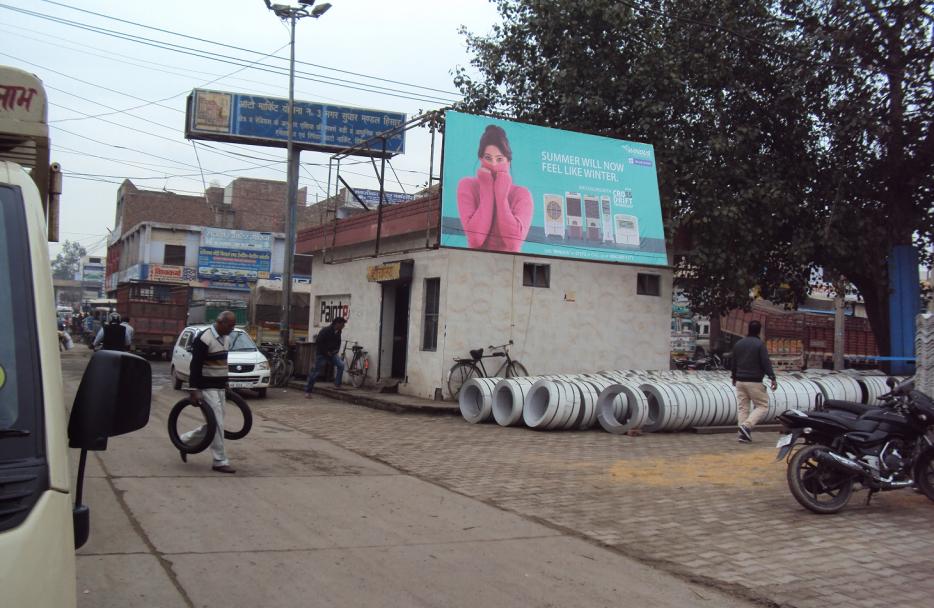 Hisar 18x8,Dabra chowk
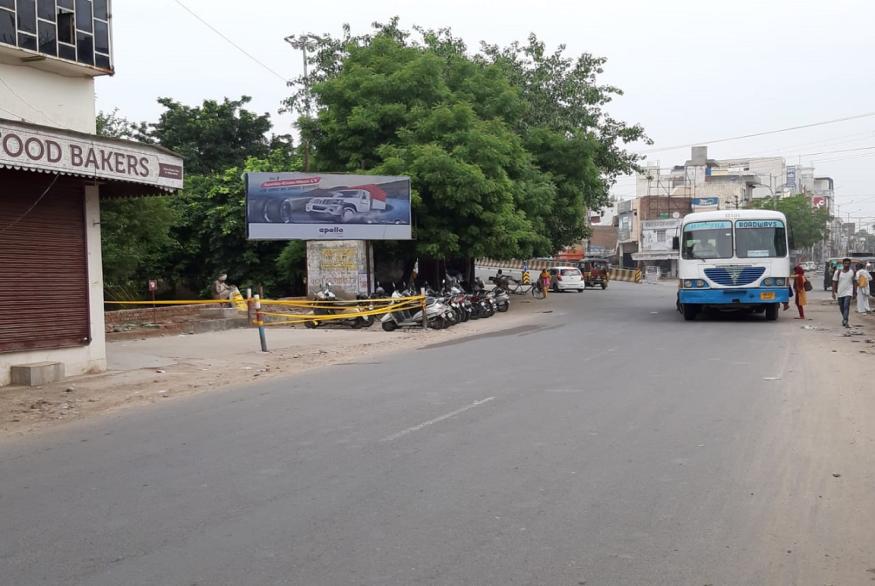 Hisar 18x8,Jelabi chowk
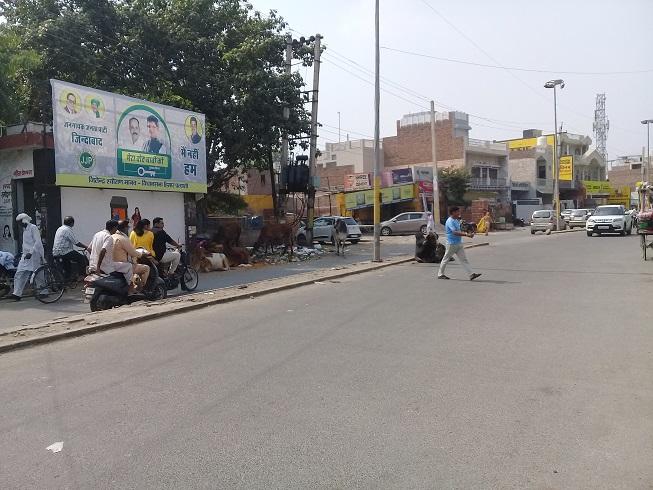 Hisar 30x8 Local bus stand
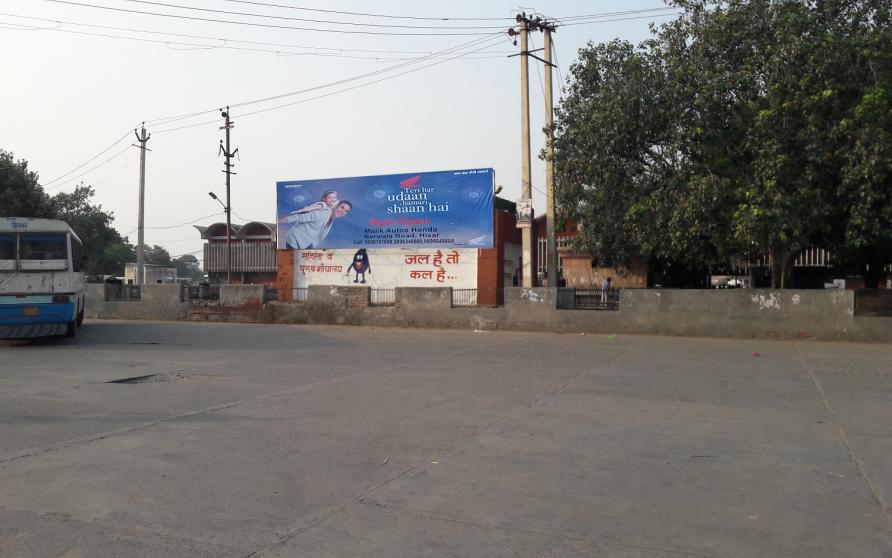 Hisar 18x8 Main bus stand
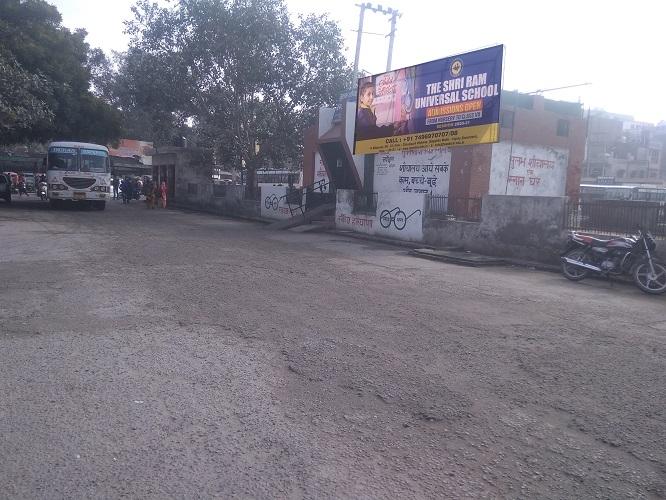 Terms & Conditions:

1.  GST will be extra @ 18%.

2.  Any damage to the flex due to heavy wind / storm activity or any rain Thunder-
     shower activity, the cost of reprinting of the flex will be borne by client.

3. The sites are subject to the availability.

4. Printing & Mounting Extra as applicable.

5. 100% Payment advance in the favour  of “ Redzo Media Solutions Pvt. Ltd “.